ICT is not a substitute for politics
First crowd-sourced constitution: The case of Iceland – the use of ICT for facilitating policy dialogue on constitutional issues
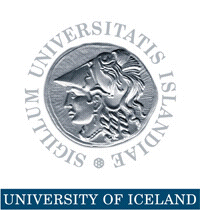 Thorvaldur Gylfason
Dilemma
Being asked to talk about the way ICT was used in the making of a new crowd-sourced constitution for Iceland after the crash of 2008 is a bit like being asked to talk about the beauty of a stolen object
True, ICT was quite helpful
Less well known is the fact that politicians are at present holding the constitution hostage
Here is the story
Overview
Iceland, like Ireland, is a first-world country with a third-world political culture
Quick comparisons of Iceland and Ireland
Iceland’s response to 2008 collapse
IMF-supported rescue operation – went well
Constitutional reform – held hostage
Gathering clouds, once more
From failed banks to broken trust: Deep trouble
Uncertain prospects for reform and restoration
Iceland vs. Ireland: Incomes per person and hour of work
GNI per capita 1980-2012 ($, ppp)
GDP per hour worked 1990-2012
Ireland ahead since 1992
Ireland behind until 2005
Source: World Bank World Development Indicators and author’s computations.
Iceland vs. Ireland: Corruption 2012 (Business corruption as measured by Transparency, political corruption as measured by Gallup)
Business corruption
Political corruption
Percentage of respondents saying corruption is widespread in government
Lower index reflects more corruption
Sources: Transparency International and Gallup.
Iceland vs. Ireland: Trust 1999(% expressing a lot of trust)
Iceland: Trust in institutions
Trust in other people
TRUST INDEX = 100 + (% Most people can be trusted) - (% Can’t be too careful)
Source: Capacent.
Source: World Values Survey.
Constitutional Reform: Pots and Pans
‘Pots and Pans Revolution’ of 2008-2009 demanded, inter alia, a new constitution
Up against the wall, Parliament gave in, promising a new constitution made by the people, not by politicians or their lawyers
Since 1944, when Iceland adopted what was essentially a translation of the Danish constitution from 1849, Parliament had consistently failed to keep its promise of constitutional reform
Without the crash, there would have been no new constitution
Constitutional Reform: Four Key Steps
Parliament took four key steps
1. Appointed in 2009 a Constitutional Committee comprising mostly academics from a range of fields
The constitution is not exclusively, and not even principally, a legal document, but primarily a social compact, a political declaration that supersedes ordinary legislation by virtue of the fact that the people are superior to Parliament 
2. Convened a National Assembly in 2010 at which 950 citizens, drawn at random from National Register, defined and discussed their views of what should be in the new constitution
Constitutional Reform: Four Key Steps
Parliament took four key steps
3. Organized election of 25 Constitutional Assembly representatives to draft the constitution in 2011
Constitutional Assembly produced a partly crowd-sourced constitutional bill, fully consistent with the conclusions of the National Assembly, and passed it unanimously with 25 votes to 0, no abstentions
Assembly included 5 professors plus 3 junior academics 
4. Held a national referendum on the bill in 2012
Bill was accepted by 67% of the voters
Its individual key provisions, also put on the ballot by Parliament, were approved by 67%-83% of the voters
Constitutional Reform: Enter ICT
How the bill was made
Drafted from scratch, based on 1944 constitution 
Text was made public week by week for perusal by the public that was invited to offer comments and suggestions on an interactive website, as hundreds did
Thoughtful and constructive comments were received
Open invitation to all made it unnecessary to invite representatives of special interest organizations to express their views
Bill reflects broad consensus in favor of change
Firmly grounded in 2010 National Assembly
Helps explain 67% support in 2012 national referendum
Constitutional Reform: Main Provisions
Bill embraces continuity plus new provisions
Checks and balances to limit executive overreach
Equal voting rights, i.e., ‘one person, one vote’
National ownership of natural resources
Environmental protection
Freedom of information
Some of these provisions are feared by politicians owing their political careers to, yes, 
Unequal voting rights 
Russian-style handling of Iceland’s natural resources
Opposition to Reform: Cold Feet
With time, support in Parliament for constitutional reform weakened
Opposition emerged gradually
Political parties showed no interest in Constitutional Assembly election in 2010
Supreme Court annulled the election on flimsy grounds
Unprecedented event, never happened before in a democracy
Political parties did nothing to promote the bill before referendum in 2012; the bill was an orphan
Only after the bill was accepted by 67% of the voters, its opponents turned openly against it, waving objections that no one had raised before concerning provisions that Parliament, rightly, had not put on the ballot
Their criticism, sometimes dressed up in legal jargon, was political – and irrelevant, i.e., came too late
Opposition to Reform: Filibuster
Parliament had moved slowly
When Constitutional Council, after 4 months of work, had delivered the bill to Parliament, the minority in Parliament used filibuster against the bill, for months 
Majority in Parliament shied away from breaking the filibuster
Minority delayed referendum from June to October 2012
After referendum, where turnout was 49%, Parliament asked local lawyers to polish language without changing the substance of the bill
They tried to turn natural resource provision upside down
Parliament asked Venice Commission for its views, and found them easy to incorporate into the bill
Opposition to Reform: ICT
Private citizens opened a website inviting MPs to declare their support for the bill in keeping with the results of the referendum
Gradually, if grudgingly, 32 MPs (a majority) declared their support in full view of the public
If Parliament permitted a closed ballot, the bill might have stranded
On the last day of Parliament before the parliamentary election in 2013, violating procedure, the Speaker did not bring the bill to a vote
The election brought the old rascals – the main opponents of the bill – back to power with 51% of the vote
The bill was put on ice, held hostage by MPs who refer to the 2012 national referendum as an irrelevant ‘opinion poll’
Opposition to Reform: Self-dealing
As Jon Elster (2015) points out, 
“an ordinary legislature should not serve as a constituent assembly or as a ratifying body. In either capacity, there is risk that it might act in a self-serving manner ...” 
The conduct of Parliament in Iceland is seen by many as a direct affront to democracy
Events like some of those described here – six Supreme Court judges annulling a national election on flimsy grounds, Parliament deliberately disrespecting the overwhelming result of a constitutional referendum – are not supposed to happen in a democracy
Conclusion
The most democratic constitution ever made is at present being held hostage by self-serving politicians in a clear demonstration of a fundamental principle of constitution-making
Politicians should neither be tasked with drafting nor ratifying constitutions because of the risk that they will act in a self-serving manner
Unless democracy prevails, ICT-based crowd-sourcing is helpless against corrupt politicians
Conclusion
Iceland faces uncertain prospects
Many see Iceland as having gradually become a Russian-style oligarchy marred by sometimes cartoonish corruption
The Parliament’s putsch against the constitutional referendum deepens such concerns, further undermining social cohesion and public trust
One of the oldest parliaments in the world is flirting with a farewell to democracy